Opracowanie: Departament Personelu Lotniczego
Szkolenie dla środowiska (ATO) - najważniejsze zmiany do rozp. UE nr 1178/2011na lata: 2017-2018
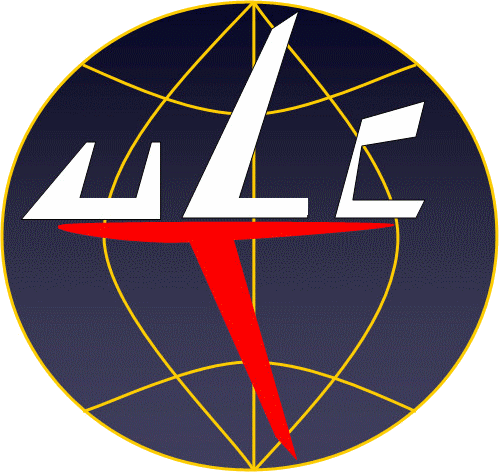 ULC - Warszawa, 25 stycznia 2017 r.
Spis zagadnień:1. PBN2. OSD  3. UPRT4. DTO       5. BPL/SPL                6. NPA 2016-16
PBN
Perfomance-Based Navigation (PBN) – tj. wykonywanie lotów zgodnie z tzw. procedurami nawigacji w oparciu o charakterystyki systemów;
Obowiązywanie – zmianą R UE nr 2016/539;
Gen. stosowanie zm. - od 8.04.2016 r.
Odroczenie: w stosunku do OBOWIĄZKU ostatecznego wdrożenia PBN przez ATO jako elementu szkolenia do IR – do dnia 25.08.2020 r.
Zmiana dot. PBN obejmie Zał. Part-FCL w obszarze dot. IR. – FCL.600 i n. + odp. Dodatki
Szczegóły: patrz odrębna prezentacja dot. PBN
OSD
Operational Suitability Data (OSD) – tj. dane dot. zgodności operacyjnej (szkolenie w zakresie TR) – art. 9a R UE nr 1178/2011;
Obowiązywanie – zmianą R UE nr 70/2014;
Stosowanie zm. od: luty 2014 r.
Odroczenie: 18.12.2017 r. lub w ciągu 2 lat od daty zatwierdzenia danych dot. zgodności operacyjnej – (operator) decyduje data późniejsza! – ost. zatwierdzenie PSz;
Patrz: Harmonogram nadzoru nad OSD: LPL-2
UPRT
Upset prevention and recovery training (UPRT) – tj. szkolenie w zakresie zapobiegania sytuacjom krytycznym i wyprowadzania SP z takich sytuacji;
Obowiązywanie – zmianą R UE nr 2015/445;
Stosowanie zm. od: 8.04.2015 r.
Odroczenie: 8.04.2018 r. 
Patrz przepisy: FCL.315.A, FCL.410.A i FCL.725.A + ICAO Doc. 10011 (PL) + NPA 2015/13 (publ. AMC EASA – 1Q 2017 [RMT.0581]?)
DTO
Declared Training Organisations (DTO) – tzw. deklarowane organizacje szkolące (zakres: LAPL/PPL/SPL/BPL);
Obowiązywanie/stosowanie/odroczenie: projekt – patrz: Opinia EASA nr 11/2016;
Głosowanie na EASA CMT/KE: pocz. 1Q 2017;
Przewidywalne stosowanie: 1.04.2017r.                       z rocznym odroczeniem – 1.04.2018 r. 
Patrz: projekt zm. R UE nr 1178/2011 wraz z nowym Zał. VIII (Part-DTO) + AMC (szczegóły w oddzielnej prezentacji dot. DTO)
SPL + BPL
ToR dla RMT.0654 – FCL Balloons – IX 2016 publ.
ToR dla RMT.0701 – FCL Sailplanes – przełom roku 2016/2017 publikacja;
inicjacja procesu legislacyjnego (do rozstrzygnięcia przez EASA/KE czy będą oddzielne załączniki dla SPL i BPL do R UE nr 1178/2011 i 965/2012);  
kierunek: łagodzenie aktualnie obowiązujących wymagań dla SPL/BPL (szkoleniowych)
NPA 2016-16
Jest to NPA (Notice of Proposed Amendment – obwieszczenie propozycji zmiany) stanowiącą „cykliczną aktualizację” R UE nr 1178/2011 w zakresie zagadnień „niekontrowersyjnych” oraz błędów edycyjnych;
Czas na zgłaszanie uwag via CMT (na stronie EASA) – do 17.03.2017 r.
Przewidywana publikacja opinii – 3Q 2017 r. (wejście w życie 3Q 2018 r.)
Dziękuję za uwagę!